ثالثا: مؤشرات منظمات التصنيف الاقتصادي الدولي
اعتمدت المنظمات السابقة في اصدار تقاريرها على مؤشرات اقتصادية واحصائية فالمؤشرات بصفة عامة هي بيانات إحصائية تُجمع لاختبار أو تقييم مسألة من المسائل، ويمكـن للمؤشـر أن يكـون دالـة لمتغيرات مختلفة تتصل بجانب معين من الموضوع المراد قياسه، وتبين خصائصه في لحظة معينة، حيث تكتسي المؤشرات الإحصائية أهمية بالغة لرسم السياسات والاستراتيجيات الخاصة بالمؤسسات والقطاعات والبلدان ، ولقياس درجة التطور الحاصل فيها، وبصفة عامة يمكن حصر أهمية المؤشرات في النقاط التالية :
 معرفة التطورات الحاصلة في تنفيذ البرامج والمخططات على الصعيد الوطني والإقليمي والعالمي.
 المساعدة على تحقيق الأهداف الإنمائية.
المقارنة بين المؤسسات والقطاعات والبلدان والاستفادة من التجارب الدولية ومعرفة مواطن القوة وجوانب الضعف
مؤشر التنمية البشرية: صُمم هذا المؤشر لقياس مستوى التنمية البشرية في العالم بمبادرة من برنامج الأمم المتحدة الإنمائي عام 1990، وبإشراف من وزير المالية الباكستاني الأسبق محبوب الحق بصفته مستشارا خاصا لمدير البرنامج آنذاك ، وهو مؤشر مركب من أجل قياس مستوى التنمية داخل أكثر من 180 بلدا في العالم، ويتم حساب هذا المؤشر سنويا، وينشر ترتيب البلدان وفقا للنقطة التي حصلوا عليها ،يربط مؤشر التنمية البشرية بين ثلاث مجموعات من البيانات، ولهذا السبب فإنه يوصف بأنه مؤشر مركب. وتتمثل هذه البيانات في ما يلي:
الدخل القومي الإجمالي للفرد: وهو مجموع قيمة السلع والخدمات التي تم إنتاجها محليا (الناتج المحلي الإجمالي)، بالإضافة إلى صافي المداخيل الآتية من الخارج (الأجور، معاشات التقاعد، عائدات الأسهم والسندات وغيرها) خلال سنة واحدة مقسوما على مجموع عدد السكان ، تحسب هذه القيمة بالدولار الأميركي على أساس تعادل القوة الشرائية، مما يجعل إحصائيات الدخل في كل البلدان متجانسة وقابلة للمقارنة على المستوى الدولي.
مد الحياة عند الولادة: (أو مأمول العمر) أي معدل السنوات المتوقع أن يعيشها الفرد إذا استمرت اتجاهات الوفاة القائمة على حالها. وتعطي هذه المعلومة فكرة عن مدى توفر سكان كل بلد على الخدمات الصحية وعن وضعيتهم الصحية بشكل عام.
 مستوى التعلم: يقاس بالمزج بين متوسط عدد سنوات التمدرس التي استفاد منها الأشخاص الذين بلغوا 25 سنة فما فوق من جهة، ومتوسط عدد سنوات التمدرس المتوقع أن يحصل عليها طفل في سن الدخول إلى المدرسة من جهة أخرى.
يتم حساب مؤشر التنمية البشرية لكل بلد انطلاقا من المعطيات الثلاثة السالفة الذكر، ويكون على شكل نقطة محصورة بين صفر وواحد. وكلما كانت هذه النقطة أقرب إلى واحد كان مستوى التنمية البشرية للبلد المعني عاليا، والعكس بالعكس.
يقع ترتيب الـ188 بلدا التي يتوفر البرنامج على المعطيات اللازمة لحساب مؤشر التنمية البشرية الخاص بها وفقا للنقطة المتحصل عليها، ويكون الترتيب تنازليا من الأفضل إلى الأسوأ. وتصنف البلدان إلى أربع مجموعات بناء على هذه النقطة وبحسب الجدول الآتي:
تنمية بشرية مرتفعة جدا: 0.8 أو أكثر.
تنمية بشرية مرتفعة:   0,7-0.7990.                 
تنمية بشرية متوسطة: 0.55-0.699.
تنمية بشرية منخفضة: 0.55 أو أقل.
وقد كان شعار تقرير عام 2016 تنمية للجميع، والذي حلـت فيـه الجزائـر فـي المركـز 83 مـن مجمـوع 188 دولـة شـملها التقريـر محققـة 1/0,745 مُصـنفة ضـمن الشـريحة المتقدمـة
والعمـر المتوقـع عنـد الـولادة تقريبـا 77 سـنة، كمـا استطاعت تحقيق مستويات عالية في مراحل التعليم المختلفة خاصة التعليم الابتدائي، وكذلك المسـاواة بـين الجنسـين، وحسب تقرير التنمية البشرية  لعام 2017  فكانت الجزائر في المركز83 من 188 دولة محققة 1/0,745  وحسب 2018 فكانت الجزائر في المركز 85  من 188 دولة مُصـنفة ضـمن الشـريحة المتقدمـة (تنميـة بشـرية مرتفعـة) ، وحسب 2019 فكانت الجزائر في المركز 82  من 188 دولة محققة 1/0,749وبينما كان المؤشر يرتفع بشكل مستمر عاد في 2020 و 2021 على المستوى الذي كان عليه في 2017  اين احتلت الجزائر المركز 91 ماحيا بذلك سنوات من التطور وذلك بسبب وباء كورونا، 
على حسب مؤشر التنمية البشرية لعام 2021 نجد أن الجزائر احتلت المرتبة الأولى مغاربيا والسابعة عربيا والثالثة افريقيا الصادر عن برنامج الأمم المتحدة الإنمائي لسنة 2022 لتأتي في المرتبة 91 عالميا بمؤشر 0,745ويعتمد هذا التقرير بشكل أساسي على جودة حياة السكان بالإضافة إلى الاختيارات المتاحة لتحسين ظروف المعيشة.
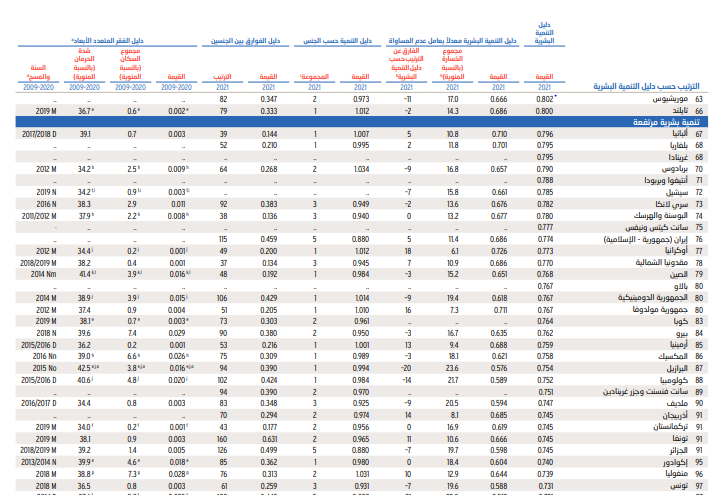 مؤﺷر ﺳﻬوﻟﺔ ﻣﻣﺎرﺳﺔ أﻧﺷطﺔ اﻷﻋﻣﺎﻝ: ( الإصلاح لخلق فرص العمل)هومنشورئيسي صادر عن مجموعة البنك الدولي، والذي كان اصداره سنة 2003  وهو يمثل الطبعة الخامسة عشرة في سلسلة من التقارير السنوية التي تقيس الأنظمة التي تعزز النشاط التجاري وتلك التي تعوقها. يقدم تقرير ممارسة أنشطة الأعمال عدد من المؤشرات التي تتعلق بالأنظمة التجارية وحماية حقوق الملكية التي يمكن مقارنتها عبر 190 اقتصادا تمتد من أفغانستان إلى زيمبابوي وعلى امتداد الوقت.ويقيس تقرير ممارسة أنشطة الأعمال لسنة 2018 الأنظمة التي تؤثر على 11 مجالا من مجالات حياة الأعمال التجارية. وشملت عشرة من هذه المجالات في ترتيب سهولة ممارسة الأعمال التجارية لهذا العام: بدء النشاط التجاري، واستخراج تراخيص البناء، والحصول على الكهرباء، وتسجيل الملكية، والحصول على الائتمان، وحماية المستثمرين الأقلية، ودفع الضرائب، والتجارة عبر الحدود، وإنفاذ العقود، وتسوية حالات الإعسار. أيضا يقيس تقرير ممارسة أنشطة الأعمال أيضا تنظيم سوق العمل، ولكنه غير مدرج في ترتيب هذا العام.
وقـد كـان ترتيـب الجزائـر166 مـن 190 دولة فـي تقريـر2018  ، محققـة علامـة قـدرها 46.71/100 ،متراجعـة بـ10 مراتب مقارنة بسنة 2017.
حيث يشير التغيير الإيجابي إلى التحسن في النتيجة بين عامي 2017 و 2018 (وبالتالي تحسن في بيئة الأعمال العامة وفقًا لمقياس ممارسة أنشطة الأعمال) ، واذا كانت النتيجة سلبية فالتغيير يشير إلى التدهور في بيئة الاعمال  و 0.00 يشير إلى عدم وجود اي تغيير في النتيجة.
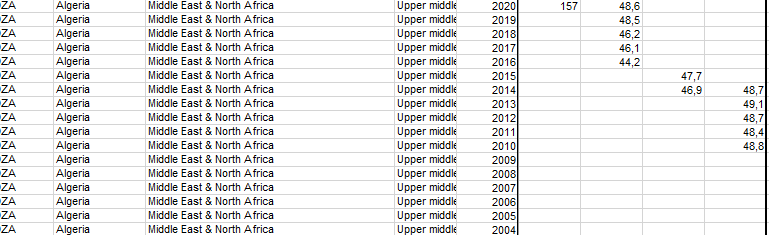 مؤشر التنافسية العالمي : يقتصد بالتنافسية القدرة على إنتاج السلع والخدمات بالنوعية الجيدة والسعر المناسب وفي الوقت المناسب وهذا يعني تلبية حاجات المستهلكين بشكل أكثر كفاءة من المنافسين الآخرين في الأسواق العالمية محققين بذلك حصة في الأسواق والسعي لتنميتها وزيادة المداخيل في الأجل الطويل، حيث يتم  اصدار تقرير التنافسية العالمي سنويا وبصورة شاملة من طرف  المنتدى الاقتصادي العالمي ، وقد استند على تصور مايكل بورتر في تقييم تنافسية الدول بناء على 12 معيارا رئيسـيا يتفـرع عنـه 114 مؤشـرا فرعيـا، وهـذه المعـايير تقابـل ثـلاث مراحل رئيسية من التنمية، وهذه هي معايير مؤشر التنافسية العالمي: 
المتطلبات الأساسية: - المؤسسات؛ - البنية التحتية؛ - بيئة الاقتصاد الكلي؛ - الصحة والتعليم الأساسي.
عوامل تعزيز التنافسية: لتعليم العالي والتدريب؛ - كفاءة سوق السلع؛ - كفاءة سوق العمل؛ - تطور سوق المال؛ - مستوى الجاهزية التكنولوجية؛ - حجم السوق.
عوامل تعزيز الابتكار - مدى تطور الأعمال؛ - الابتكار. 
حيث يعكس مؤشر التنافسية العالمية محددات النمو طويل الأجل، وقد تصدرت تقرير 2018 كالعادة سويسرا منذ عام 2010 بعد أن أزاحت الولايات المتحدة الأمريكية - بسبب تداعيات الأزمة المالية العالمية منذ عام 2008 وعدم استقرار اقتصادها الكلي- التي حلت ثانيا وسنغافورة ثالثا، أما عربيـا جاءت الإمارات المتحدة في المركز 16 وقطر 18 عالميـا، وبالنسـبة للجزائـر فكانـت فـي المركـز87 مـن مجمـوع 137 بلـدا بنقطة.10/4,07
نجد أن في 2019 و 2020 جاء ترتيب الجزائر على التوالي 86و  92 و تعود أسباب هذا الى ضعف أداء الجزائر على مستوى المؤشرات الفرعية
حيث نجد تقدم الجزائر في مؤشر التنافسية سنة 2021 اين جاء  ترتيبها 89 بسبب حدوث شراكة فعلية مع المنظمة العالمية للملكية الفكرية من خلال إنشاء الأكاديمية الوطنية الفكرية في الجزائر حيث تمكنت من الاستفادة من الدعم التكنولوجي والابتكار
مؤشر الأداء البيئي: خلال منتدى دافوس الاقتصادي تم إطلاق مؤشر الأداء البيئي لسنة 2018 وهو الثامن في سلسلة تقارير تقييم الأداء البيئـي لبلــدان العـالم، وكــان التقريـر التجريبــي الأول فـي ســنة 2006 ،وتُعـده جامعتــا بـال وكولومبيــا الأمريكيتـان العريقتــان الاقتصادي العالمي بالتعاون مع عدد من المؤسسات العلمية العالمية، وتقوم فكرة هذا المؤشر على تقييم أداء الدول و تصنيف مؤشراتها البيئية ضمن مجموعتين أساسيتين هما: 
الصحة البيئية: تتضمن الآثار على صحة الإنسان، نوعية الهواء، مياه الشرب والصرف الصحي.
 حيوية النظم البيئية: تتضمن الموارد المائية، الزراعة، الغابات، الثروة السمكية، التنوع الحيوي والموائل، المنا خ والطاقة . 
يتم تقييم هذه القضايا في شكل موزون وفق الأهمية، استنادا إلى مؤشرات فرعية تزيد عن 20 مؤشـرا، ويسـتند إعطـاء القـيم الرقمية لهذه المؤشرات إلى معطيات التقارير التأشيرية الوطنية وتلك الصادرة عن المنظمات الدولية كمنظمة الصحة العالمية وغيرها، حيث توضع العلامات وفق مقارنـة الـدول فـي أدائهـا للأهـداف المحـددة عالميـا، أمـا فـي حالـة غيـاب أهـداف متفـق فيتم وضع العلامات بالمقارنة بين الدول
. إن مؤشر الأداء البيئي مهم لوضع مصفوفة رقمية تتيح تقييم السياسات المتبعة عالميا لتحسين الأداء البيئي لكوكبنا المهدد بكثير من الأخطار الحقيقية، ويعطي فرصة للمقارنة بين البلدان ووضع ترتيب تنافسي لها، ويسمح بتقييم السياسات الوطنية بشكل معمق لتتمكن كل دولة من تشخيص مواطن القوة والضعف في معالجة كل قضية على حدة.
ومن الملاحظ في ترتيب الدول وفق مؤشر الأداء البيئي لعام 2018 الأولى هي أوروبية أو من منطقتـي شـمال أمريكـا وأوقيانوسـيا، وقـد حلـت سويسـرا فـي رأس القائمـة التـي ضـمت 180 دولـة، فرنسا والدانمارك و مالطـا والسـويد، أمـا المراتـب المتـأخرة فكانـت مـن نصـيب دول جنـوب آسـيا وإفريقيـا جنـوب الصـحراء، وبالنسـبة لـدول الجـوار فقـد تصـدرت المجموعـة المغـرب بوجودهـا فـي المركـز 54 عالميـا، وحلـت الجزائـر فـي المرتبـة 88 وحصولها على 18,57 /100  نقطة وكانت الثالثـة مغاربيـا بعـد المغـرب و تـونس، وقـد تراجعـت عـن المركـز 42 عالميـا فـي عـام 2010 ،وقد حققت الجزائر مراتب متقدمة في بعض المؤشرات البيئية كالمحافظة على الثروة السمكية وفي مصادر المياه نوعية الهواء.وفي سنة 2019 و 2020 احتلت الجزائر المرتبة 85 و 84 على التوالي من أصل 180 دولة، شملها الإحصاء حيث التصنيف يركز على مؤشرات الصحة البيئية وحيوية النظام البيئي وكل ما يتعلق بالاستدامة.
اما سنة 2021 فقد احتلت الجزائر المرتبة 155 من 188 دولة بنقطة 100/29,6 وهذا بسبب الكوارث الطبيعية التي عرفتها الجزائر ,
مؤشرات الاتصال: بالنسبة للترتيب العالمي في مؤشرات الاتصالات لعام 2017 ،فقد احتلت المركز الأول إيسلندا ثم كوريا الجنوبية وتليها سويسرا، أما الجزائر فقـد جـاءت فـي المركـز 102 متقدمـة ب4 مراكـز مقارنـة بعـام 2016 ،وقـد بلـغ عـدد المشـتركين 7  الهاتف الثابت 4,3 مليون شخص عام 2016 وفي الهاتف النقال 47 مليون مشترك، وفي الأنترنت 54,29 مليون شخص وهي أرقام مهمة إذا قيست مع المعدلات العالمية لا تعكس حقيقة التصنيف الذي وضعت فيه الجزائر، لكن ما يبرر ذلك هو التقدم المتسارع في أغلب دول العالم في تكنولوجيا المعلومات والاتصالات ومؤشراتها
مؤشر الابتكار العالمي: يعتبر مؤشر الابتكار العالمي-الذي تُصدره المنظمـة العالميـة للملكيـة الفكريـة ومعهـد INSEAD الأوروبـي ومعهـد business of college Johnson SC Cornell الأمريكـي بجنيـف السويسـرية- مـن أهـم المؤشـرات التـي تقـيم أوضـاع الدول والاقتصادات المختلفة حول العالم من حيث الابتكار، ويبين مؤشر العام الحالي 2017 أثر السياسات الموجهة نحو الابتكار على النمو الاقتصادي والتنمية، فجميع الدول -سواء كانت دولا متقدمـة أو ناميـة- تبحـث عـن النمـو القـائم علـى الابتكار من خلال الاستراتيجيات المختلفة، فهناك دول نجحـت فـي خططهـا الراميـة إلـى الانتقـال مـن اقتصـاد معتمـد علـى الأولية إلى اقتصاد قائم على الكفاءة التشغيلية ثم إلى اقتصاد قائم على الابتكار ودول أخرى لا زالت تراوح مكانها خاصة هذا المؤشر قد تجاوز المعايير التقليدية واعتمد معايير حديثة مثل مستوى البحث والتطوير، وتجدر الإشارة إلـى أن مؤشـر يمثل    98 من الناتج المحلي الإجمالي (GDP (العالمي يمثل  .92    من سكان العالم وشمل 127 دولة تمثل 8 . يركز مؤشر الابتكار العالمي على سياسات الابتكار الفعالة مـن أجـل التنميـة، ويبـين السـبل الجديـدة التـي تمكـن مـن الابتكار وتحفيز النمو من خلال الاعتماد على القوى المحلية وضمان تطوير بيئة ابتكار وطنية متينة. وهذه مؤشرات الابتكار:
مدخلات الابتكار: المؤسسات،  رأس المال البشري والبحوث،  البنية التحتية،  تطور السوق،  تطور بيئة الأعمال.
مخرجات الابتكار: المخرجات المعرفية،  المخرجات الإبداعية.
حيث جاءت الجزائر في المرتبة 108 عالميا في تقرير الابتكار العالمي لعام 2017 من 127 دولة  متقدمة ب5 مراكز عن ترتيب العام الذي لكن رغم هذا التقدم النسبي إلا أنها نتيجة جد ضعيفة لا تعكس الإمكانيات الكبيـرة التـي تتمتـع بهـا الجزائـر بشـريا وماديـا، من تحقيق نتائج أفضل في مجال الابتكار مقارنة مع الكثير من الـدول الأخـرى، ففـي مؤشـر مـدخلات الابتكـار جـاءت فـي 105 عالميـا، وكـان أداؤهـا جيـدا فـي مؤشـر البنيـة التحتيـة العامـة إذ حلـت فـي المركـز8 ومؤشـر التعلـيم المركـز 83 والتعلـيم 63 ،أمـا مؤشـر مخرجـات الابتكـار فقـد كانـت فـي المركـز  117 وحققـت فـي مؤشـر تـأثير المعرفـة تقـدما نوعًـا مـا مقارنـة مـع 12 المؤشرات الفرعية إذ حلت في المركز 81 عالميا ، وحسب تقرير 2018 فقد تراجعت الجزائر الى المرتبة 110 من 126 دولة.
تقدمت الجزائر بـ 5 مراتب في مؤشر الابتكار العالمي للعام 2022، بعد صعودها إلى المرتبة   115 من بين 132 دولة، مقابل المرتبة 120 التي احتلتها سنة 2021 و121 سنة 2020.
مؤشر مدركات الفساد  : Corruption Perceptions Index  ويرمز له اختصاراً( CPI) وصدر لأول مرة في العام( 1995) ويصدر سنوياً، ويُعَدُّ مؤشر مدركات الفساد أهم المؤشرات (النشاطات البحثية) التي تصدر عن المنظمة، ويعتبر مؤشراً مركباً ويسمى بمسح المسوح حيث يعتمد على البيانات التي يتم جمعها عن طريق مسوح واستطلاعات
اراء متخصصة تقوم بها مؤسسات مختلفة ومستقلة، يركز المؤشر بشكل أساسي على الفساد في القطاع العام
وقد أظهر المؤشر عام 2017 أنه لا توجد دولة في العالم خالية تماما من الفساد، فيما أحرزت ثلثا دول العالم أقل من 50 نقطـة، كمـا أن 6 مليـارات مـن سـكان العـالم يقطنـون فـي دول تعـاني مـن الفسـاد، وزاد عـدد الـدول التـي انحـدرت فـي تلك الدول التي تقدمت فيه، وكشف المؤشر أن الفساد المنتهج وأوجه انعدام المساواة الاجتماعية يعزز أحدهما الآخر في أنحاء العالم. أمـا المراتـب الأولـى فـي محدوديـة الفسـاد فكانـت مـن نصـيب نيوزلنـدا، ثـم الـدانمارك وتليهـا فنلنـدا، وعلـى العمـوم قـارة أوروبـا علـى صـدارة ترتيـب المؤشـر بوجـود 7 دول ضـمن العشـر الأوائـل، وبحسب المؤشـر فـإن العوامـل المشـتركة التـي تتمتـع الدول التي تتصدر القائمة هي وجود حكومات شفافة، حرية صحافة، حريات مدنية ونظم قضائية مستقلة، وبالنسبة للجزائر فقد احتلت المرتبة 105 من 180 دولة لسنة 2018 بـ35 نقطة/100  ، و المرتبة 106 سنة 2019 ب 35 نقطة /100، والمرتبة 104 سنة 2020 ب 36نقطة/100 والرتبة 117 سنة2021 ب 33نقطة /100
مؤشر السعادة العالمي: يقوم بإصدار هذا المؤشـر شـبكة الحلـول المسـتدامة التابعـة للأمـم المتحـدة منـذ عـام 2012 ، ويتكون من 7 معايير يتفرع عنها 38 مؤشرا، وهذه معايير المؤشر: - المساعدة الاجتماعية؛ - حرية الفرد في اتخاذ القرارات؛ - الكرم والعطاء الخيري؛ - الصدق والأمانة؛ - متوسط العمر المتوقع؛ - مستوى الدخل الفردي؛ - مستوى الفساد في الدولة. ومـن الجـدير بالـذكر أن مؤشـر السـعادة لعـام 2017 شـمل 155 دولـة، كـان أسـعد 5 دول فيهـا أوروبيـة كلهـا وهـي على النحو التالي: النرويج، الدانمارك، إيسلندا، سويسرا وفنلندا. وأمـا الـدول الأكثـر تعاسـة فـي العـالم فهـي علـى الترتيـب أيضـا: أفريقيـا الوسـطى، جمهوريـة بورنـدي، تنزانيـا، سـوريا وبالنسـبة للجزائــر فقـد حلــت فــي المركـز53 عالميــا  ب 5,872و السادســة عربيـا والأولــى مغاربيــا.
وكان ترتيبها 84 سنة 2018 من 156  دولة ب 5,295 و سنة 2019 كان ترتيبها 88 من بين 156 ب  5,211 
جاء ترتيب الجزائر 96 من 145 دولة لسنة 2022 ب 5,122 نقطة و 109 في سنة 2021 ب 4,887 من 149 دولة و في سنة 2020 كان ترتيب الجزائر 93 من 186 ب 5,781 نقطة
مؤشر الريادة في إدارة الأعمال: يصدر هذا المؤشر عن المعهد العالمي لريادة الأعمال والتنمية والغـرض الرئيسـي هو تقديم  تصـنيفا لـدول العـالم وقـد بلغـت 137 بلـدا عـام 2018 ،ويسـتند علـى 14 مؤشـر أداء - كالابتكار، المنافسة، رأس المال البشري، شبكة الأعمال، العولمة واستيعاب التكنولوجيا وغيرها- تـم قياسـها وتقييمهـا مـن مجموعة من الخبراء ورواد الأعمال من أرقى المؤسسات الأكاديمية والتمويلية والشركات الكبرى حول العالم، حيث كانت أفضل دول العالم في تقرير 2018 الولايـات المتحـدة الأمريكيـة ثـم سويسـرا وبعـدها كنـدا، وقـد حلـت الجزائـر المرتبة 80 عالميا ، وسجلت معدل تطور مؤشر ريادة الأعمال بالنسبة لفـرص المقـاولات الناشـئة، رأس المـال البشـري، المنافسـة  وسيرورة الابتكار
مؤشر الرخاء العالمي: يُصدر هذا المؤشر معهد ليجاتوم بلندن، وقد بدأ في نشر تقاريره منذ 11 سنة حتى عام 2017 ،ويقيس الازدهار في  149 دولة شملتها الدراسة، كما أنه يعتمد على 9 معايير أساسية في تصنيف الدول هي : - الجودة الاقتصادية؛ - بيئة الأعمال؛ - الحوكمة؛ - التعليم؛ - الصحة؛ - السلامة والأمن؛ - الحرية الشخصية؛ - رأس المال الاجتماعي؛ - البيئة الطبيعية. وقد حلت النرويج، نيوزلندا وفنلندا في المراتب الثلاثة الأولى في مؤشر عام 2017 ،أما الجزائـر ففـي المركـز 116 .
كما جاء ترتيبها 111 سنة 2018 و 2019 من بين 167 دولة وجاء ترتيب الجزائر 107 من 167 دولة سنة 2021 و في 2019 و 2020 كان ترتيبها    108 من بين 167